Диспетчеризация служебного транспорта
LEARN SMART CITY
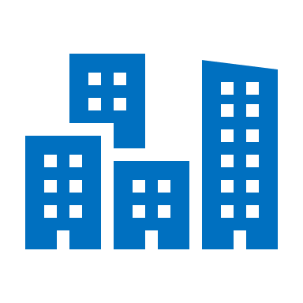 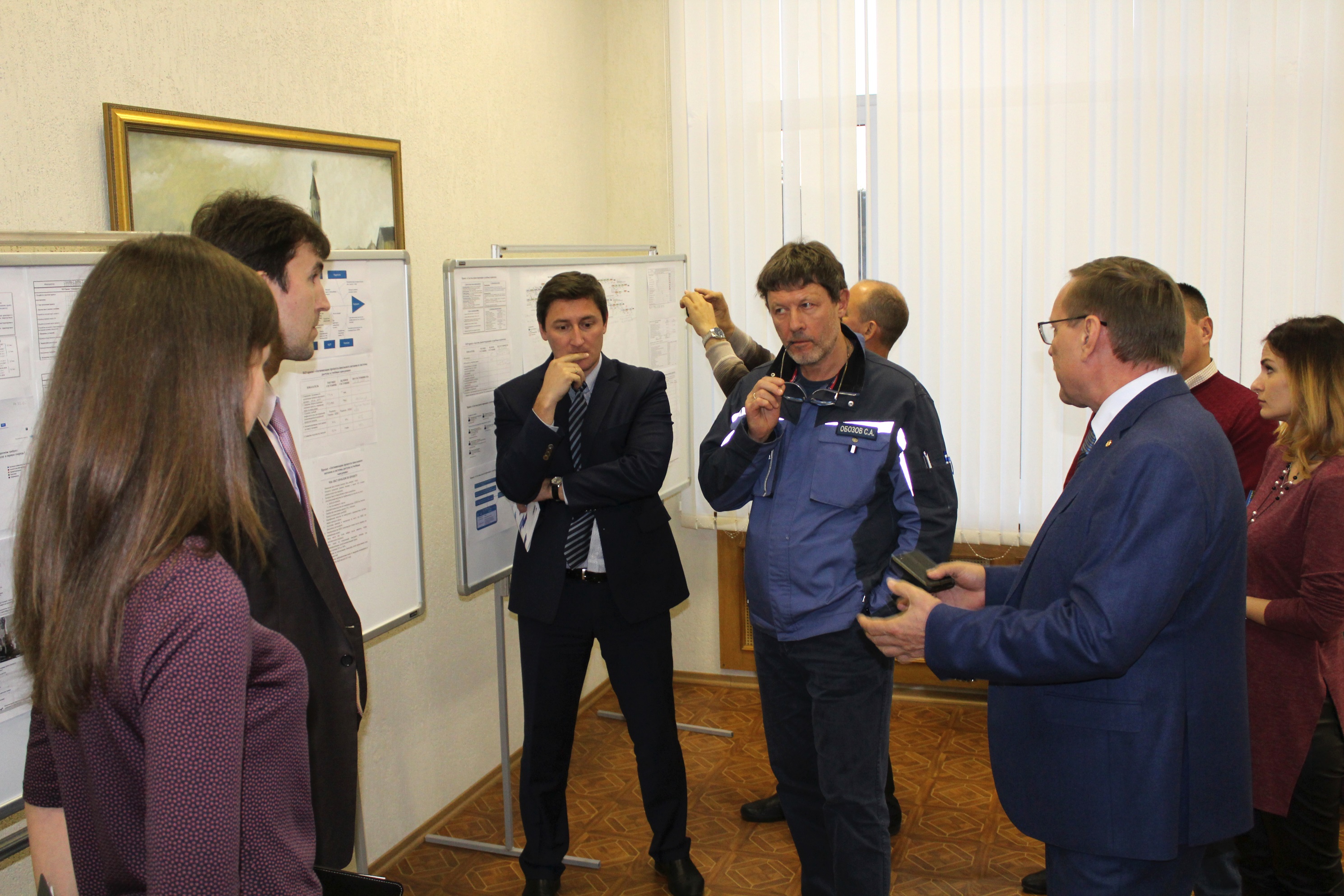 Умный город
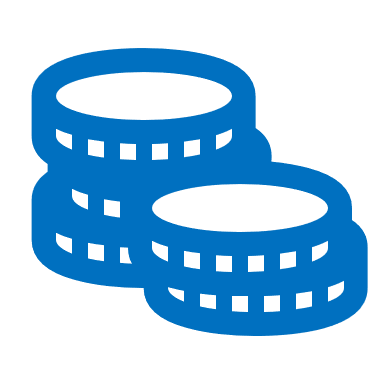 Бережливый город
Повышение 
производительноститруда
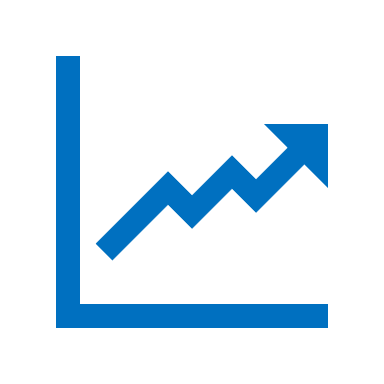 2
ПРОЕКТ: «ДИСПЕТЧЕРИЗАЦИЯ СЛУЖЕБНОГО ТРАНСПОРТА»
Проблемы
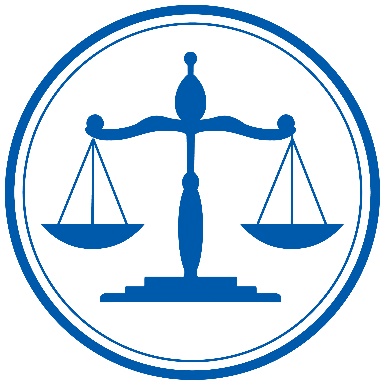 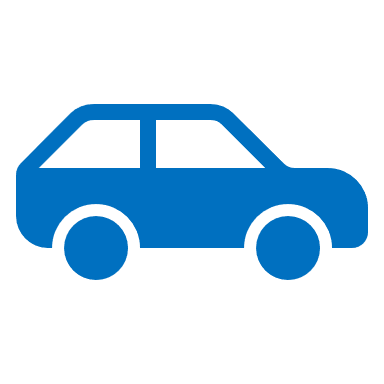 Ограничение доступа к транспортным функциям
1 автомобиль на 2 замов
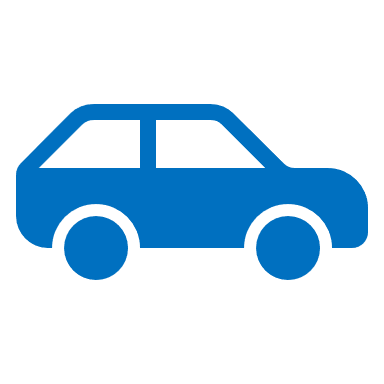 Неэффективное использование ТС
Срыв мероприятий
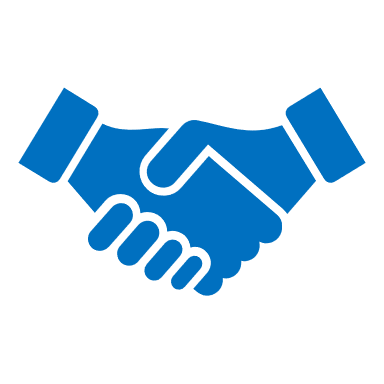 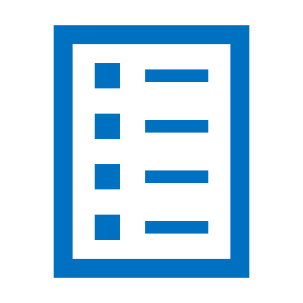 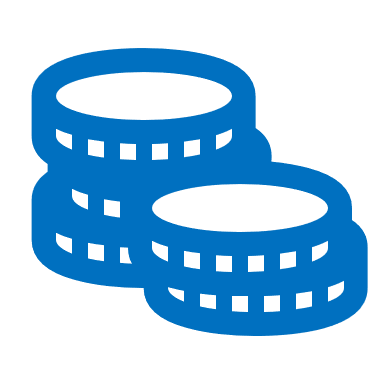 Неэффективное использование 
рабочего времени
Высокие затраты на обслуживание автомобилей
3
ИЗУЧЕНИЕ ПОТРЕБНОСТЕЙ
Результаты анкетирования
Сотрудники
Руководители
4
ИЗУЧЕНИЕ ПОТРЕБНОСТЕЙ
Результаты анкетирования
Сотрудники
Руководители
5
ИЗУЧЕНИЕ ПОТРЕБНОСТЕЙ
Результаты анкетирования
Руководители
6
ПЕРВЫЕ ШАГИ
2018
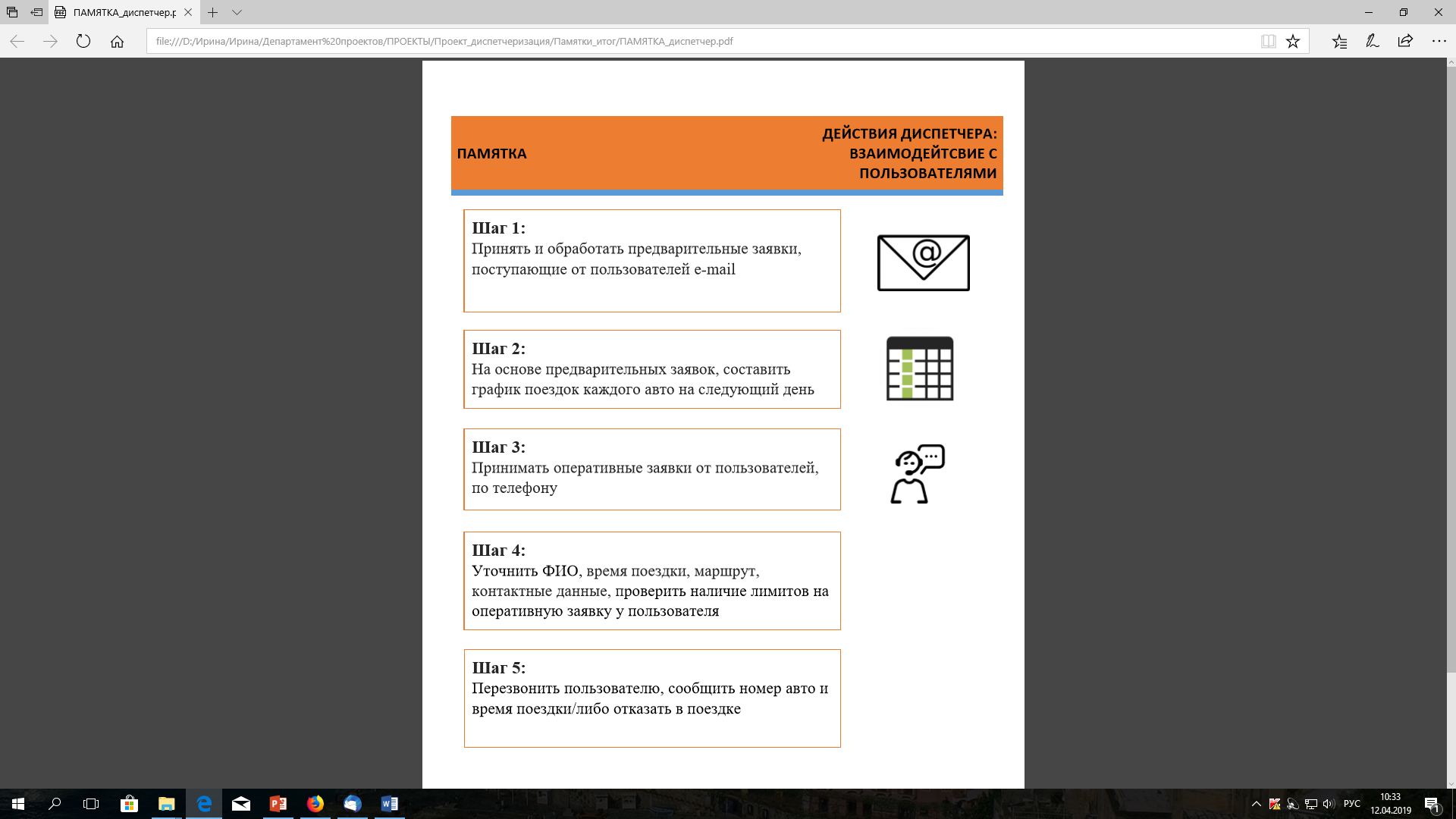 апрель
Проведение анкетирования
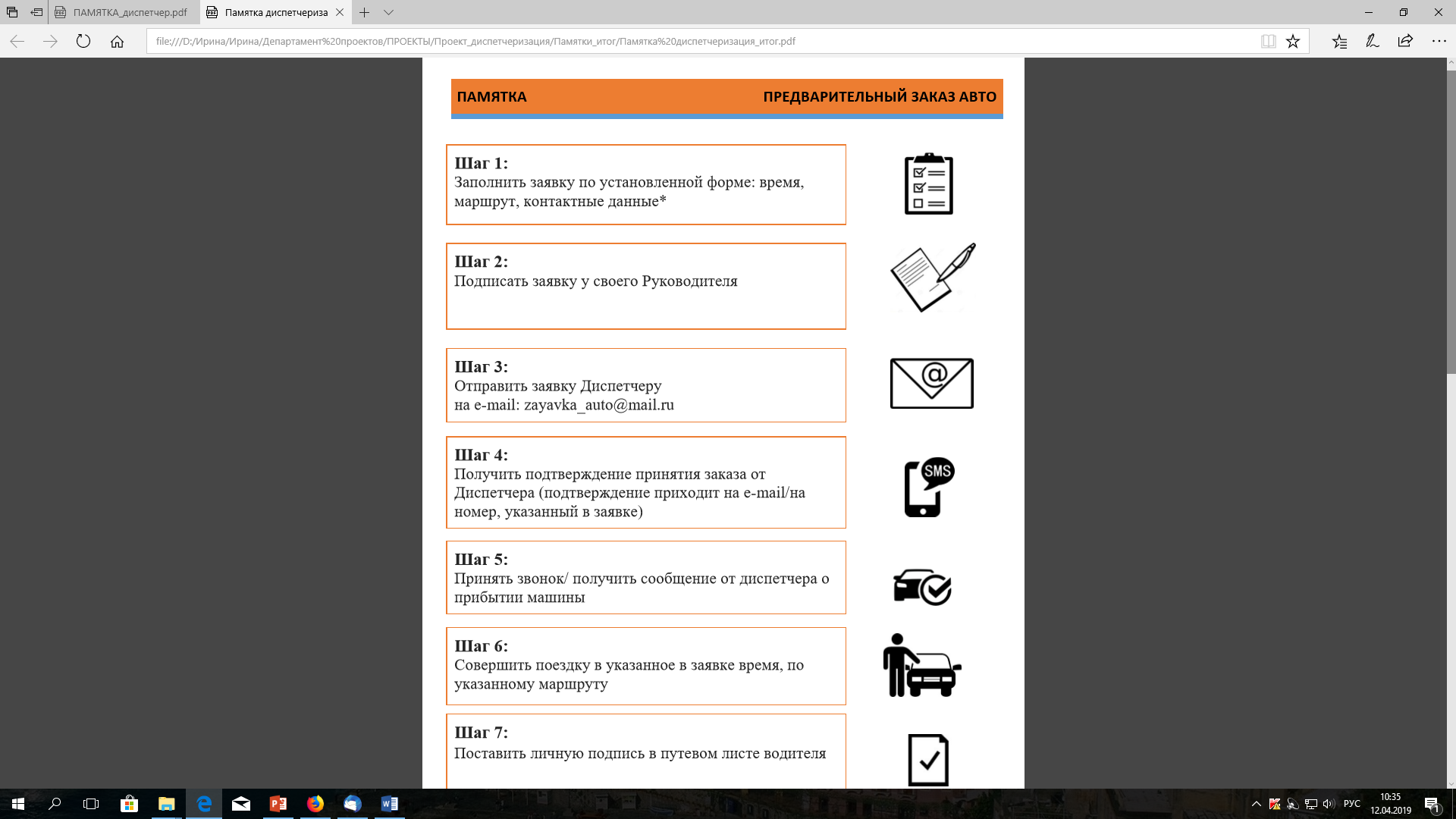 Внедрение диспетчера
Написание скриптов для водителей, пользователей, диспетчера
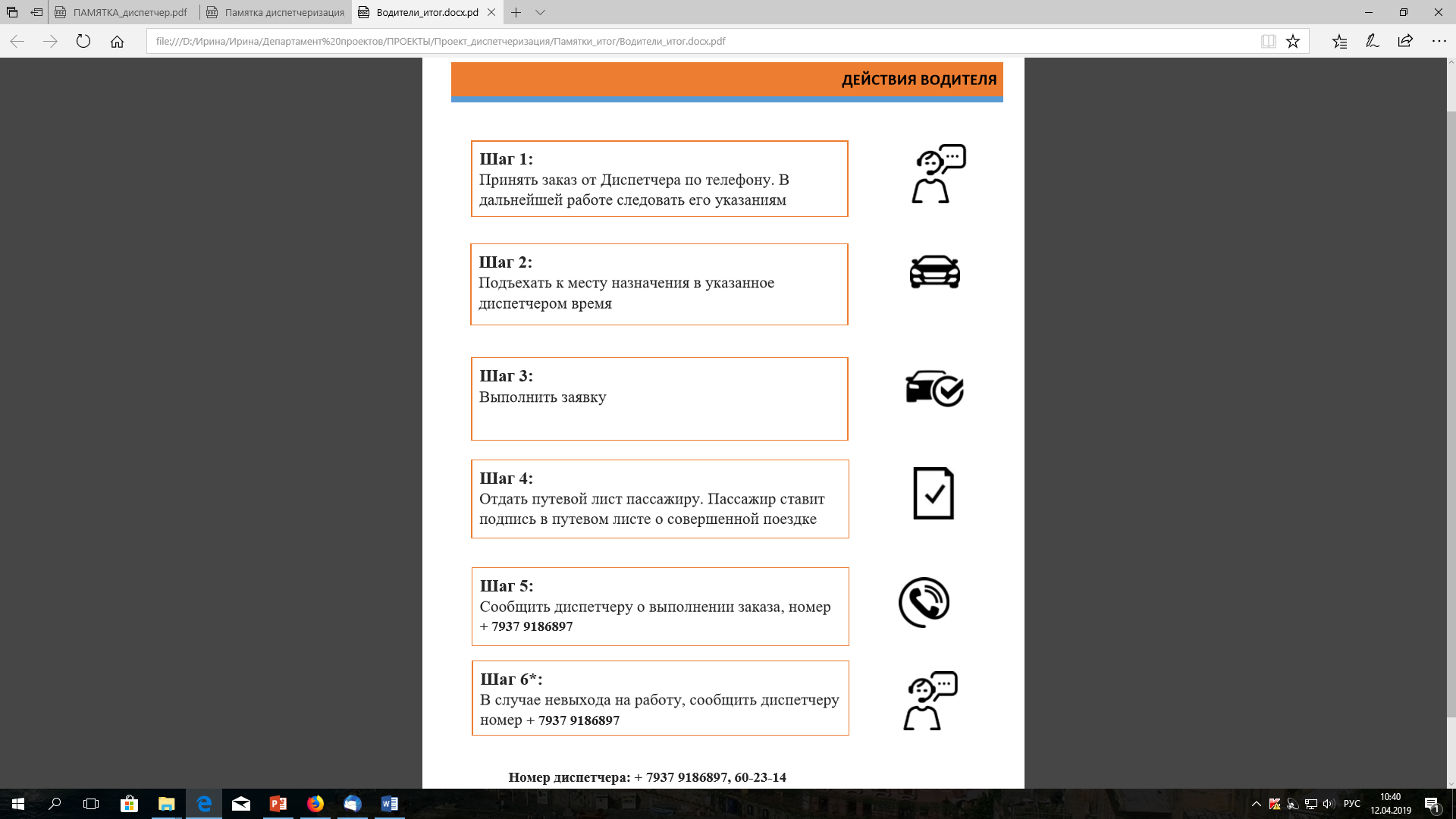 Внедрение регламента заказа транспорта
Первые поездки в рамках проекта
май
7
КОЛИЧЕСТВО ПОЕЗДОК ЗА 12,5 МЕСЯЦЕВ ПРОЕКТА
+
1569
2195
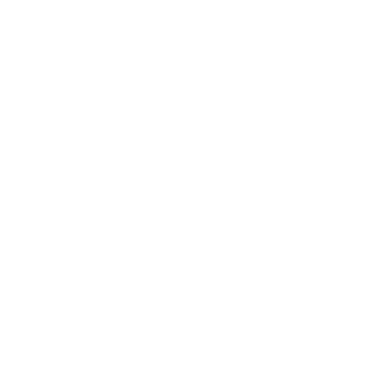 =
Количество 
выполненных ЗАЯВОК 
ключевых пользователей
3764
Количество выполненных ЗАЯВОК пользователей
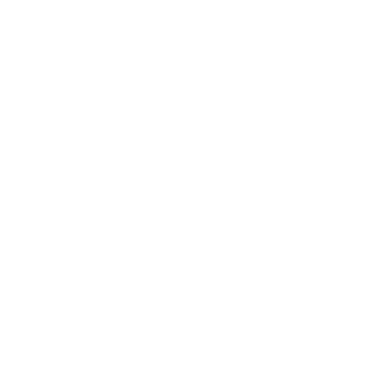 Всего исполненных ЗАЯВОК всех пользователей
В 2 раза больше 2018 г.
3327
437
Пользователей
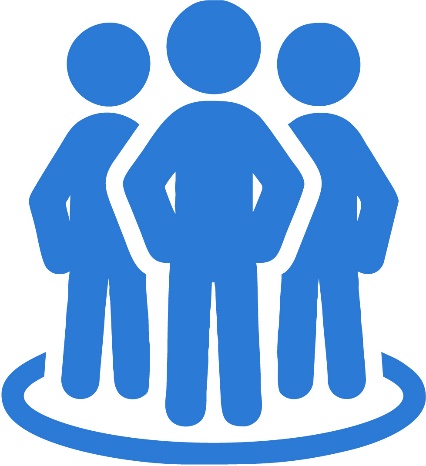 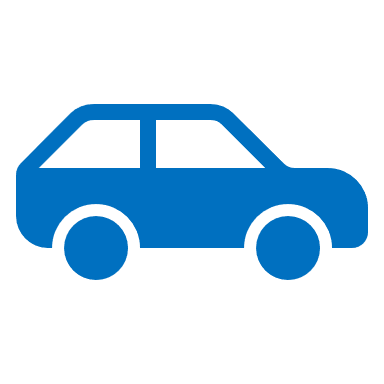 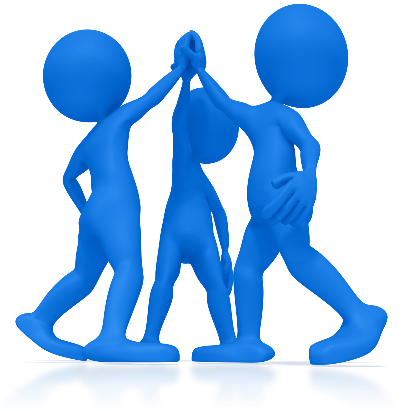 Стало
 112
Было
38
ПОЕЗДОК авто
Совместных ЗАЯВОК
8
РЕЗУЛЬТАТЫ
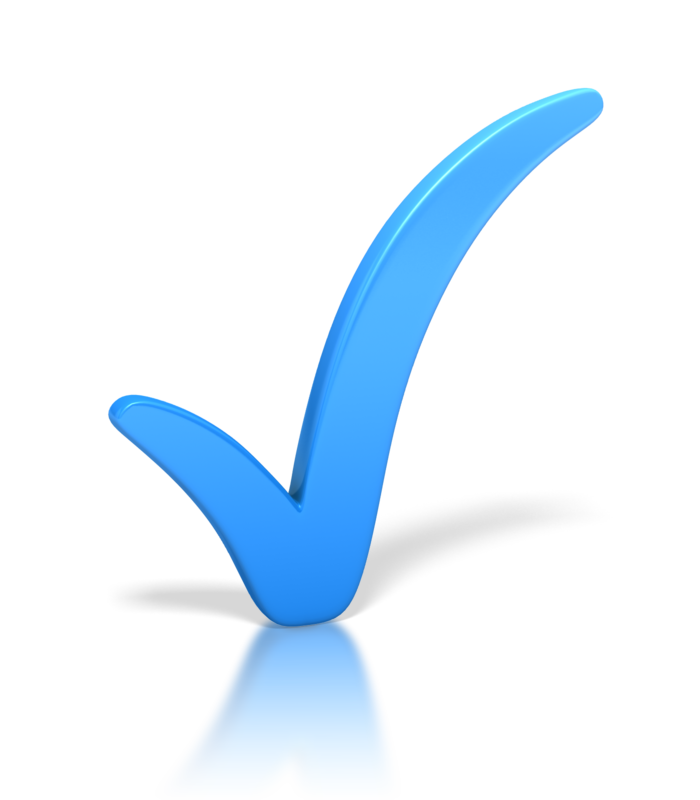 Регламентированы плановые и оперативные поездки
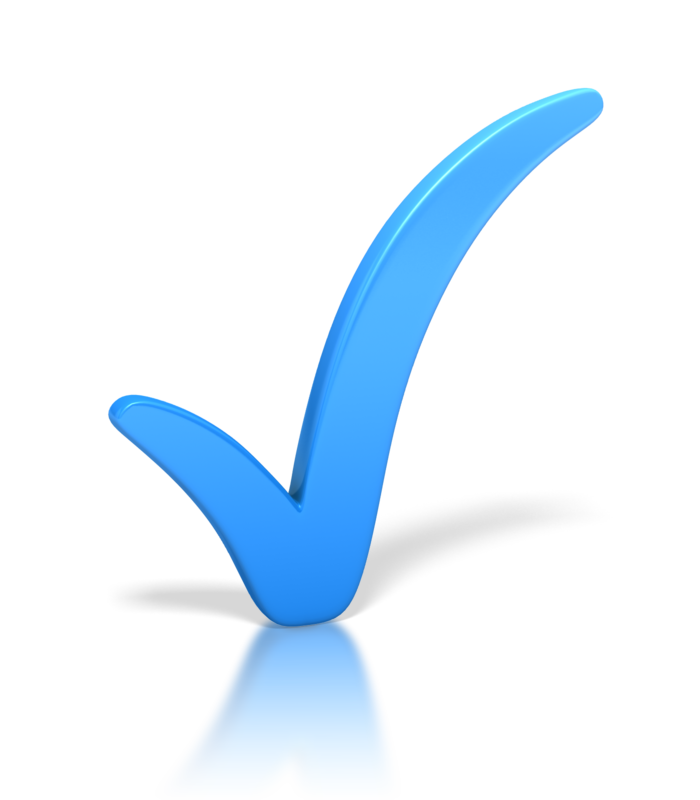 Внедрен диспетчер
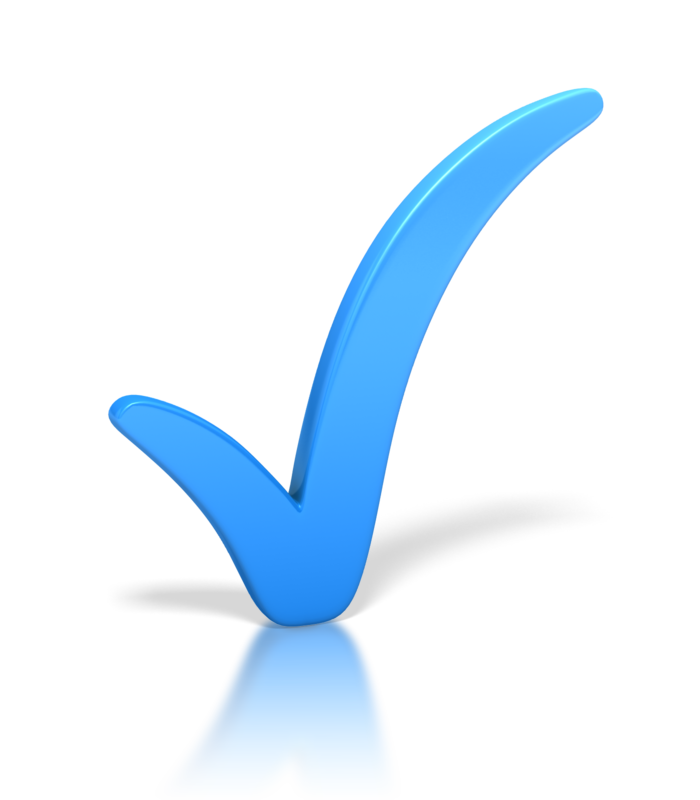 Установлены лимиты
для пользователей
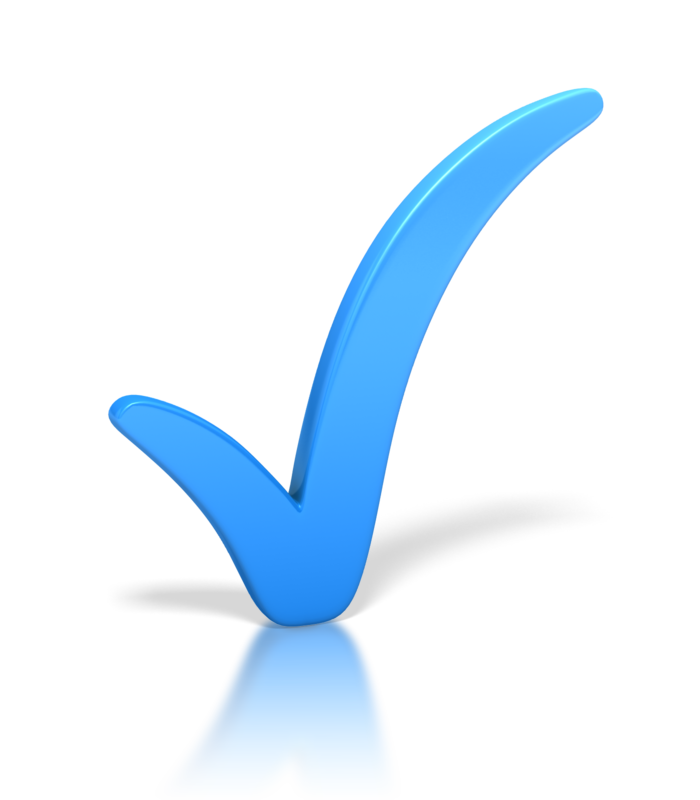 Улучшено качество планирования поездок
9
ЭКОНОМИЯ
2019
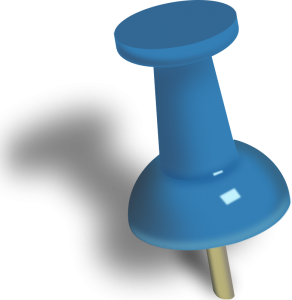 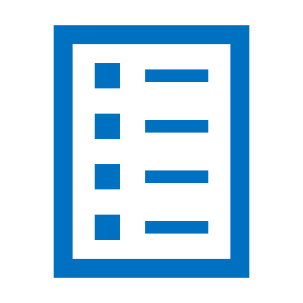 Пробег автомобилей уменьшился на 35%
Экономия бюджета 
420 тыс.руб.
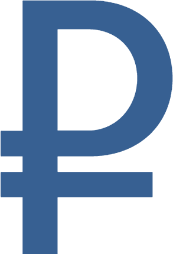 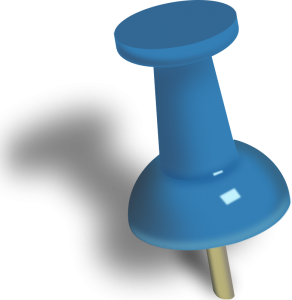 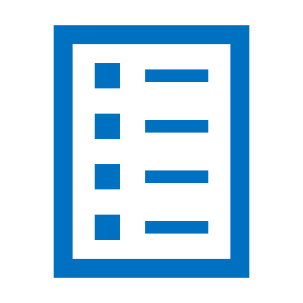 Экономия бюджета
265 тыс.руб.
Сокращено 1,5 единицы водителей
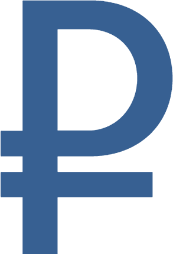 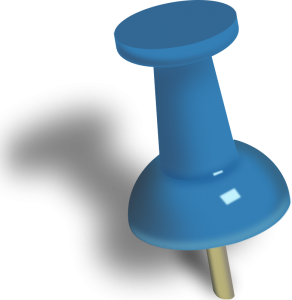 Экономия бюджета 
480 тыс.руб.
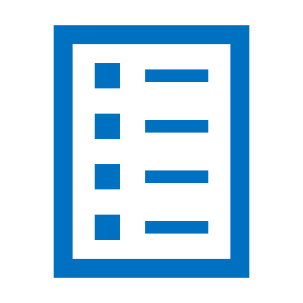 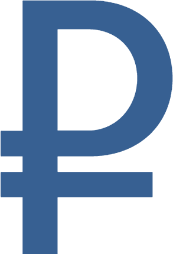 Продано 2 авто
1 млн. 165 тыс.руб.
10
ДИНАМИКА ПОКАЗАТЕЛЕЙ ПРОЕКТА
128%
86%
100%
11
ПЛАНЫ ПРОЕКТА
Развитие сервисов МП «Автотранс» как транспортного агрегатора (оператор Яндекс - такси)
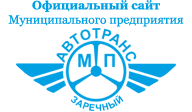 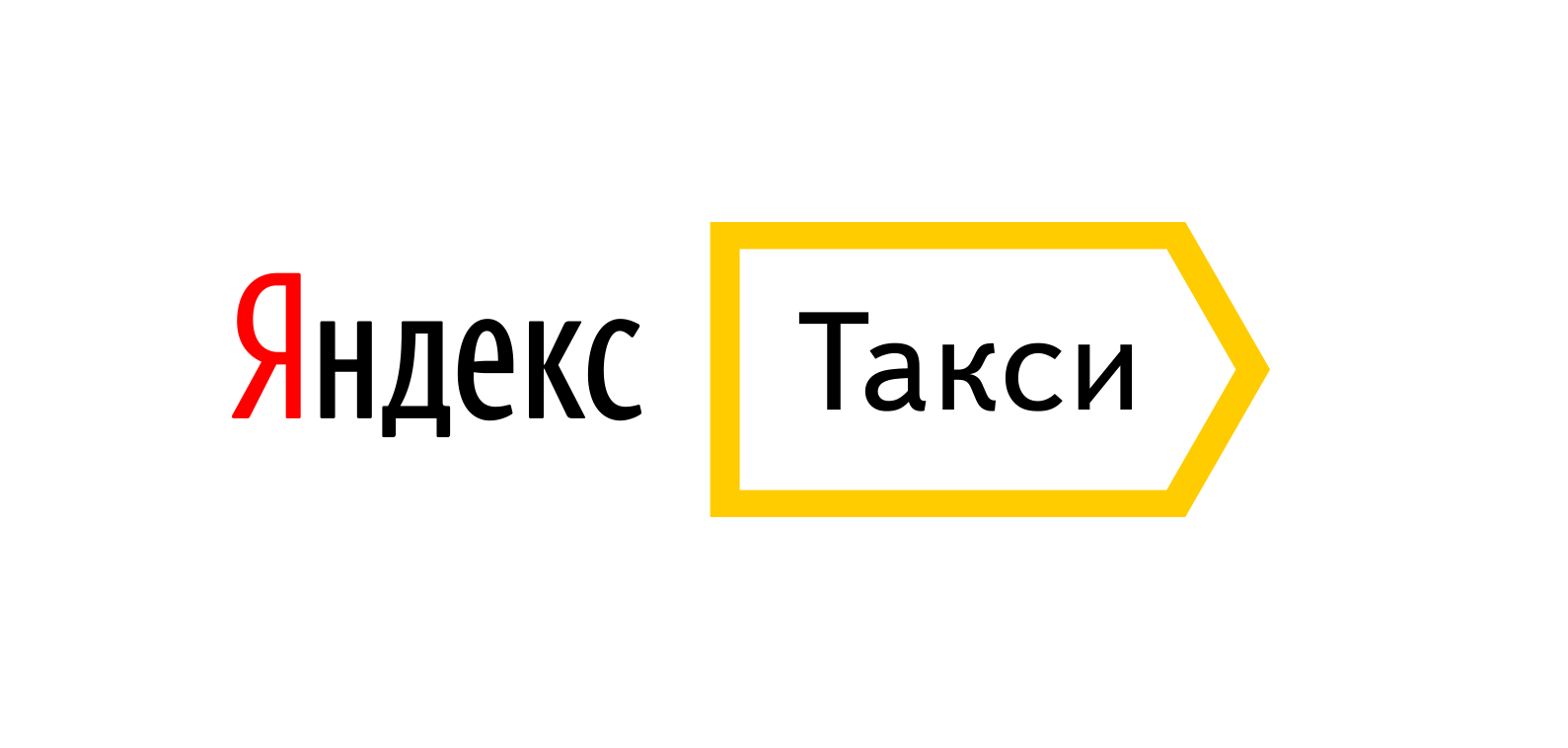 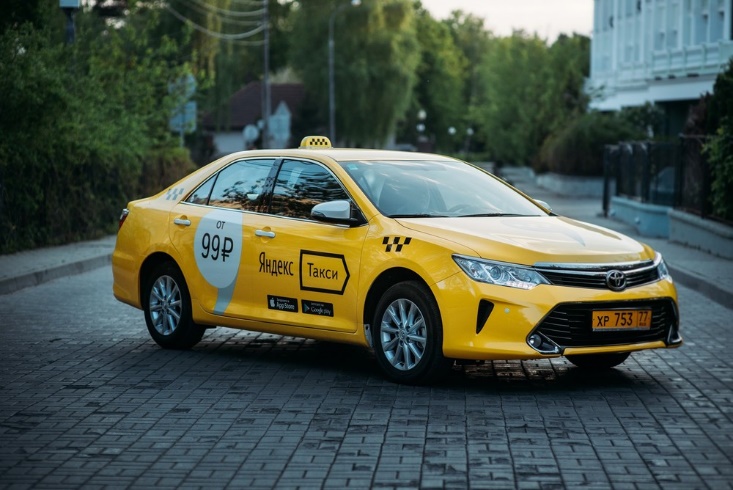 Привлечение партнерского транспорта к удовлетворению потребностей в служебных поездках
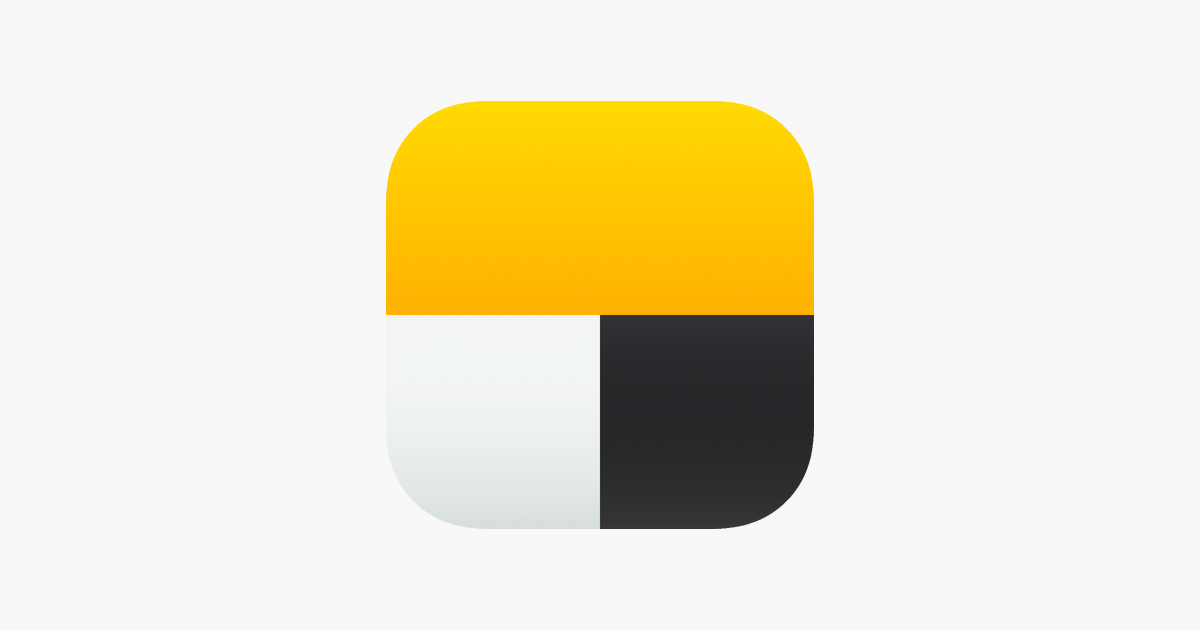 20
Учреждений – участников проекта
130+
Увеличение количества пользователей системы
12